Výstavba areálu Územního odboru Chrudim – KŘP Pardubického kraje

CZ.06.1.23/0.0/0.0/16_055/0003564
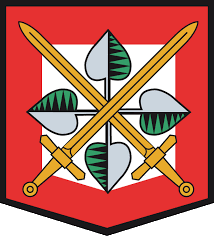 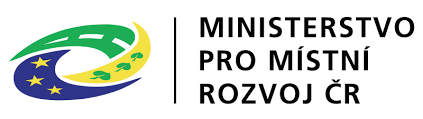 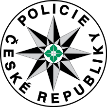 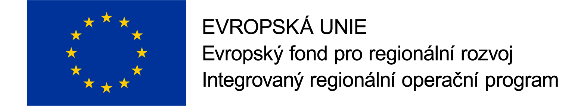 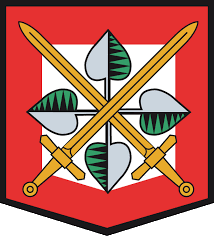 Obsah prezentace
Základní informace o projektu
Zdůvodnění potřebnosti projektu
Cíle a výstupy projektu
Příprava a stav realizace projektu
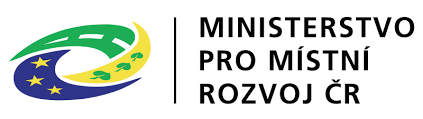 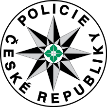 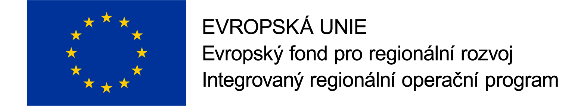 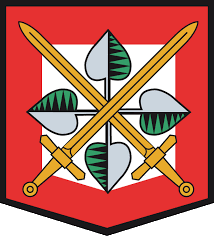 Základní informace o projektu
Celkový rozpočet projektu:	354 298 574,70 Kč	
Způsobilé výdaje:		242 388 735,60 Kč
Dotace z EFRR:		206 030 425,26 Kč
Spolufinancování SR:	  36 358 310,34 Kč
Indikátor výstupu:		1 nový objekt sloužící složkám IZS
Datum ukončení projektu:	31. 12. 2020

	Projekt je spolufinancován z Evropského fondu pro regionální rozvoj v rámci Integrovaného regionálního operačního programu, specifického cíle 1.3 – Zvýšení připravenosti k řešení a řízení rizik a katastrof.
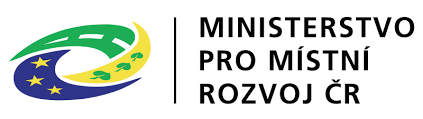 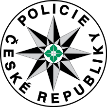 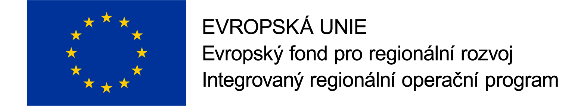 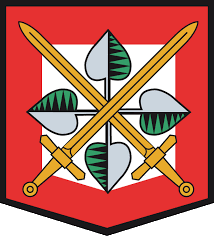 Zdůvodnění potřebnosti projektu
Nevhodná dislokace 
Stávající areálu je ÚO Chrudim v historickém jádru města.
Příjezd a především výjezdy k mimořádným událostem jsou z areálu výhradně úzkými jednosměrnými dlážděnými ulicemi, jejíchž průchodnost navíc snižuje množství chodců, zaparkovaných vozidel nebo místní zásobování. 
Ke kritickému ohrožení akceschopnosti ÚO může dojít v případě požáru některé z blízkých historických budov, demonstrací či kulturních a společenských akcí pořádaných na Resselově náměstí.
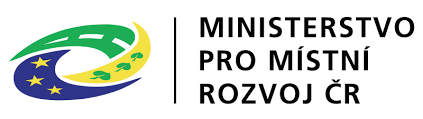 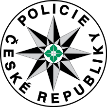 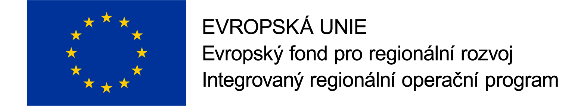 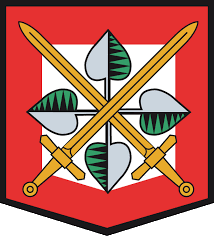 Zdůvodnění potřebnosti projektu
Nevhodné dispoziční řešení a havarijní technický stav areálu
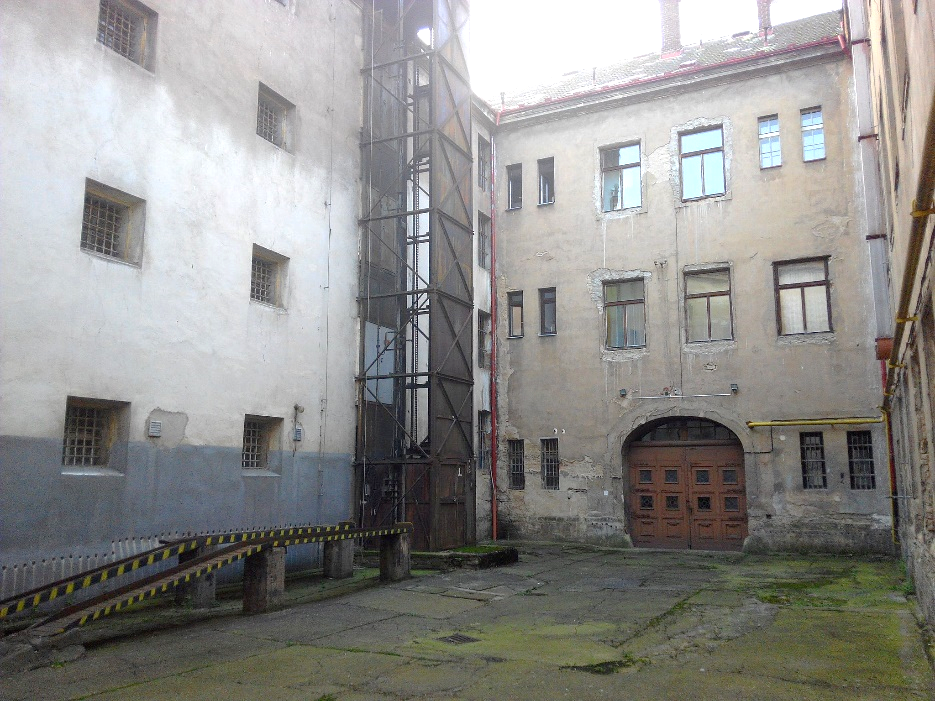 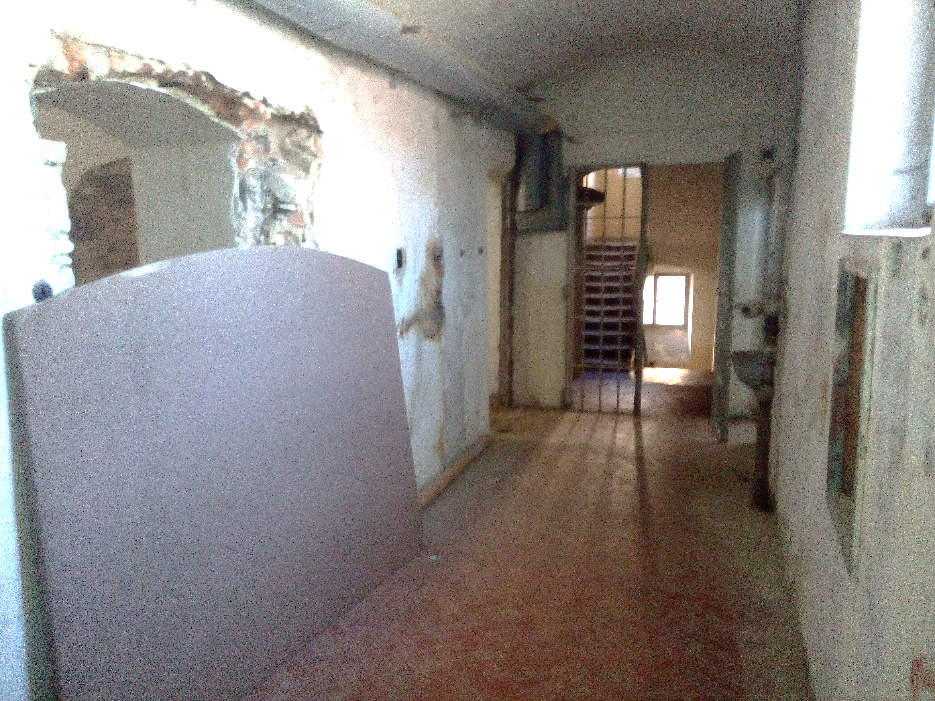 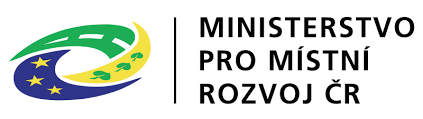 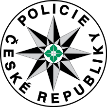 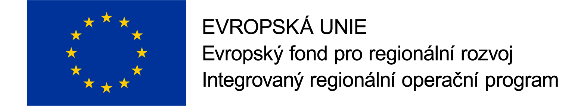 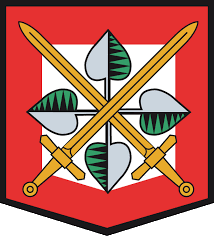 Zdůvodnění potřebnosti projektu
Nevhodné dispoziční řešení a havarijní technický stav areálu
Hlavní budova je z roku 1860 s dobovým vnitřním uspořádáním
V havarijním stavu okna, střecha a elektroinstalace vedoucí k častým výpadkům el. energie. absence datových rozvodů.
V roce 2015 byla vypracována analýza nákladů na rekonstrukci areálu, ze které vzešla částka 217 mil. Kč. I přes to by v areálu zůstala více než 1/3 ploch nevyužitých nemluvě o nevhodné dislokaci.
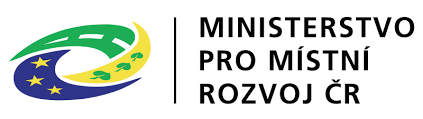 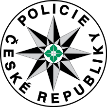 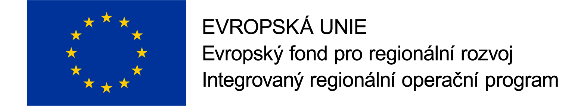 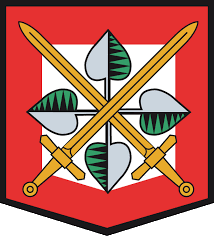 Cíle a výstupy projektu
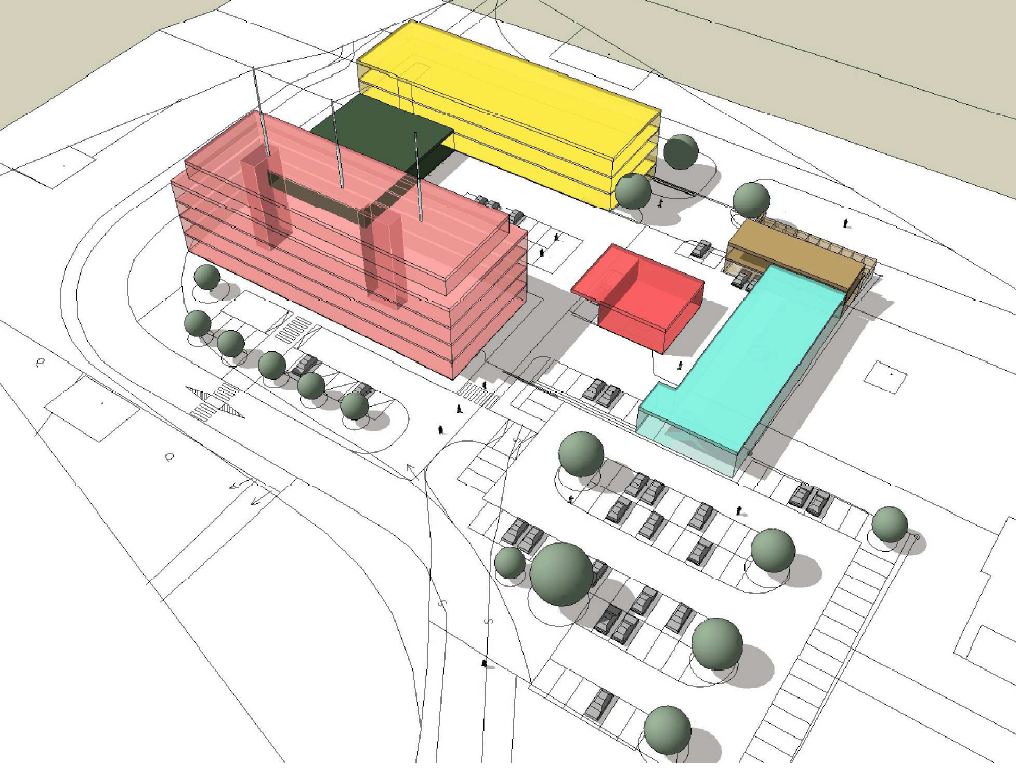 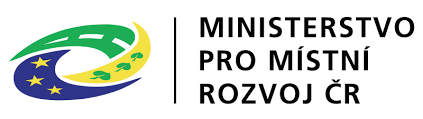 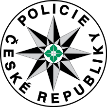 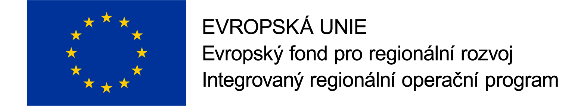 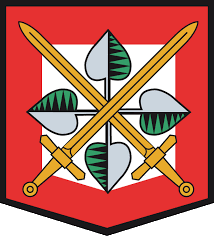 Cíle a výstupy projektu
Výstupem projektu je nový areál ÚO Chrudim, který bude odolný vůči účinkům mimořádné události, bude soběstačný z hlediska zásobování elektrickou energií i PHM a jeho dislokace a vybavení bude splňovat potřeby PČR v případě dopadu mimořádné události do místa dislokace. 
Nový areál ÚO Chrudim bude disponovat náhradním zdrojem elektrické energie cca 300 kVA, což zajistí nepřetržitý provoz i při výpadku elektrické energie až na 12 hod. bez doplňování paliva. 
Areál ÚO Chrudim bude vybaven nádrží na PHM o celkové kapacitě 20 m3 a čerpací stanicí, čímž bude zajištěna soběstačnost z hlediska PHM. 
Pro služební dopravní prostředky bude v novém areálu ÚO Chrudim k dispozici 17 krytých parkovacích míst + 1 místo pro služební autobus, čímž bude dosaženo zrychlení nasazení služebních vozidel a kontinuální připravenosti služebních vozidel v zimním období.
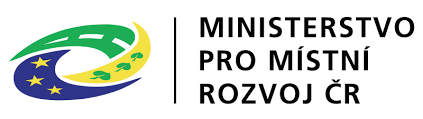 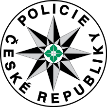 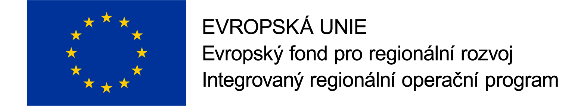 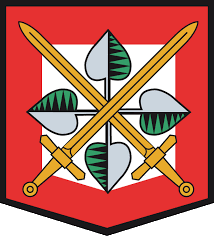 Příprava a stav realizace projektu
2014 – zahájení přípravy projektu
1/2015 – podání žádosti na MěÚ Chrudim o změnu územního plánu
2/2015 – zadání externímu zhotoviteli vypracování analýzy nákladů na rekonstrukci stávajícího areálu
6/2015 – zadání vypracování objemové studie na základě které byla zpracována CBA analýza, která potvrdila výstavbu nového areálu jako optimální řešení
10/2015 – výkup pozemků
5/2016 – zadání vypracování projektové dokumentace
9/2016 – schválení změny územního plánu
1/2017 – podání žádosti o podporu
12/2017 – schválení žádosti o podporu
1/2018 – zahájení výběrového řízení na dodavatele stavby
7/2018 – ukončení výběrového řízení
7/2018 – předání staveniště
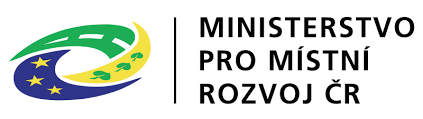 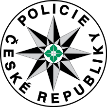 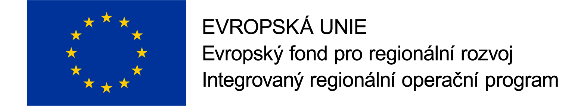 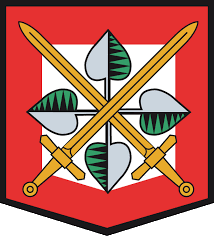 Fotografie aktuálního stavu výstavby
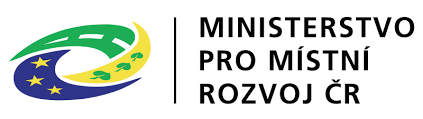 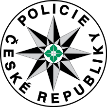 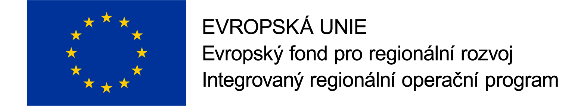 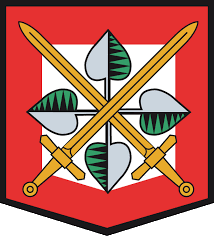 Poklepání na základní kámen
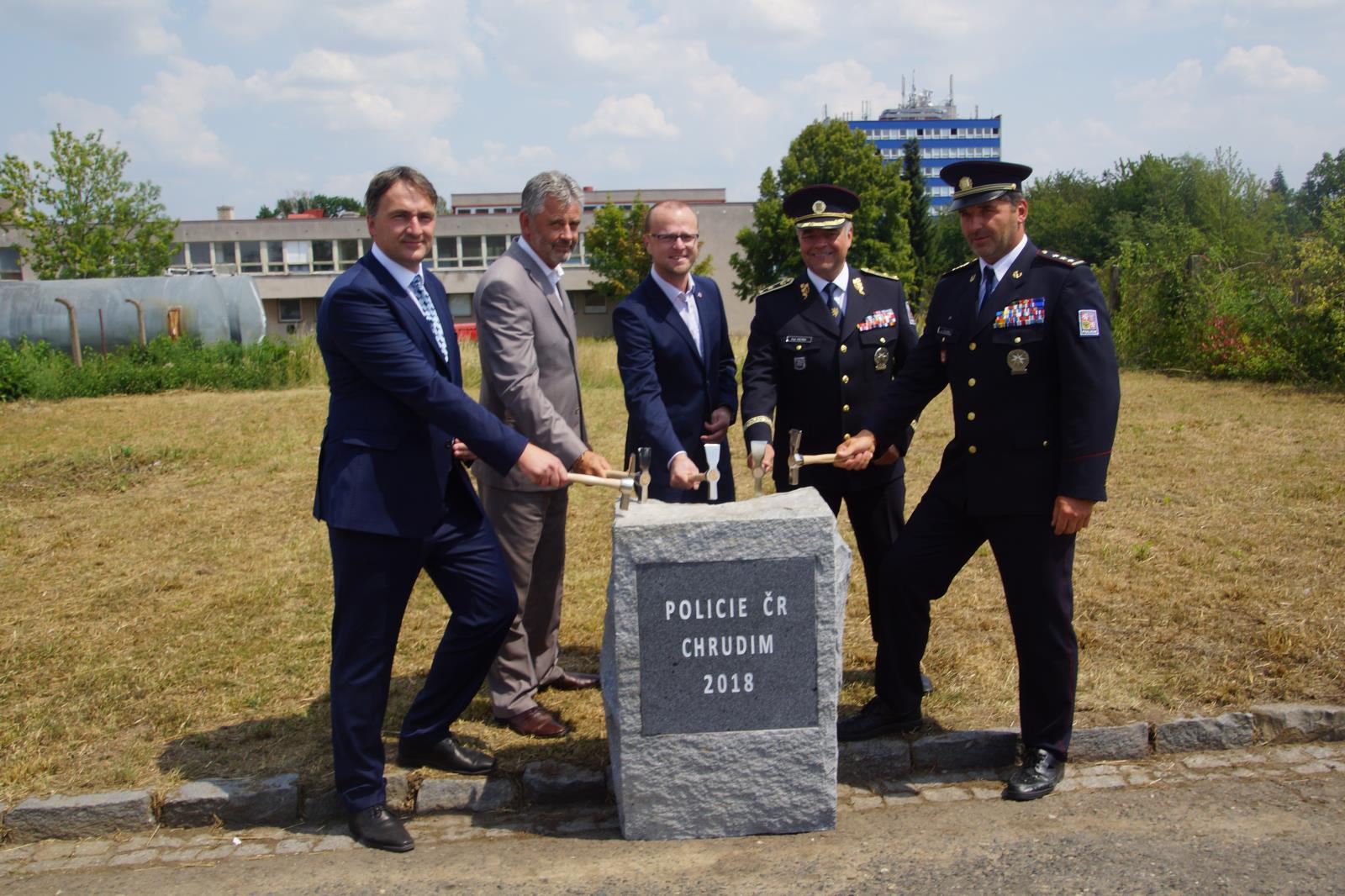 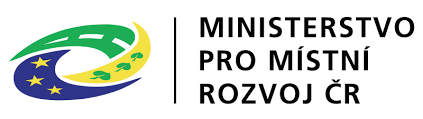 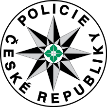 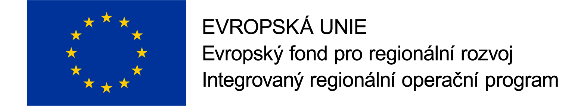 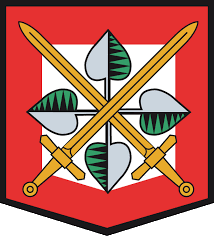 Dočasný billboard
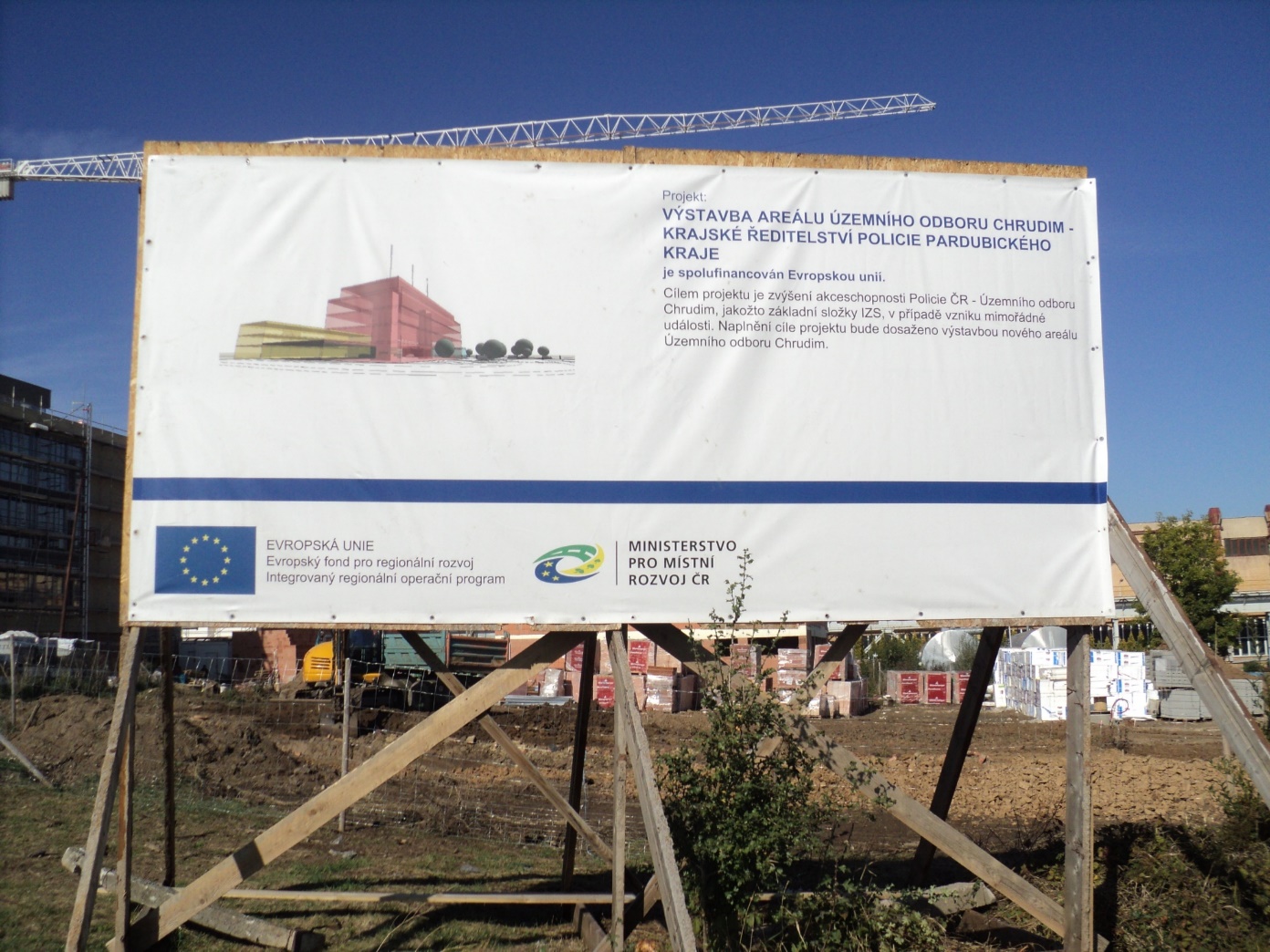 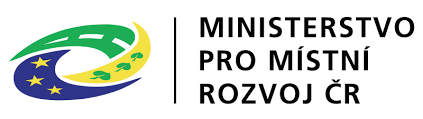 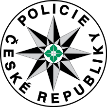 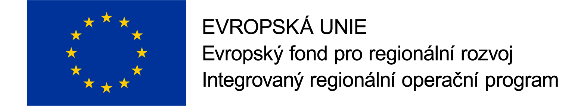 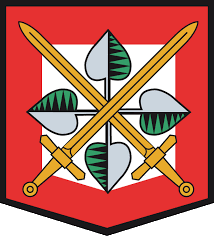 Objekt A – pohled od vjezdu do areálu
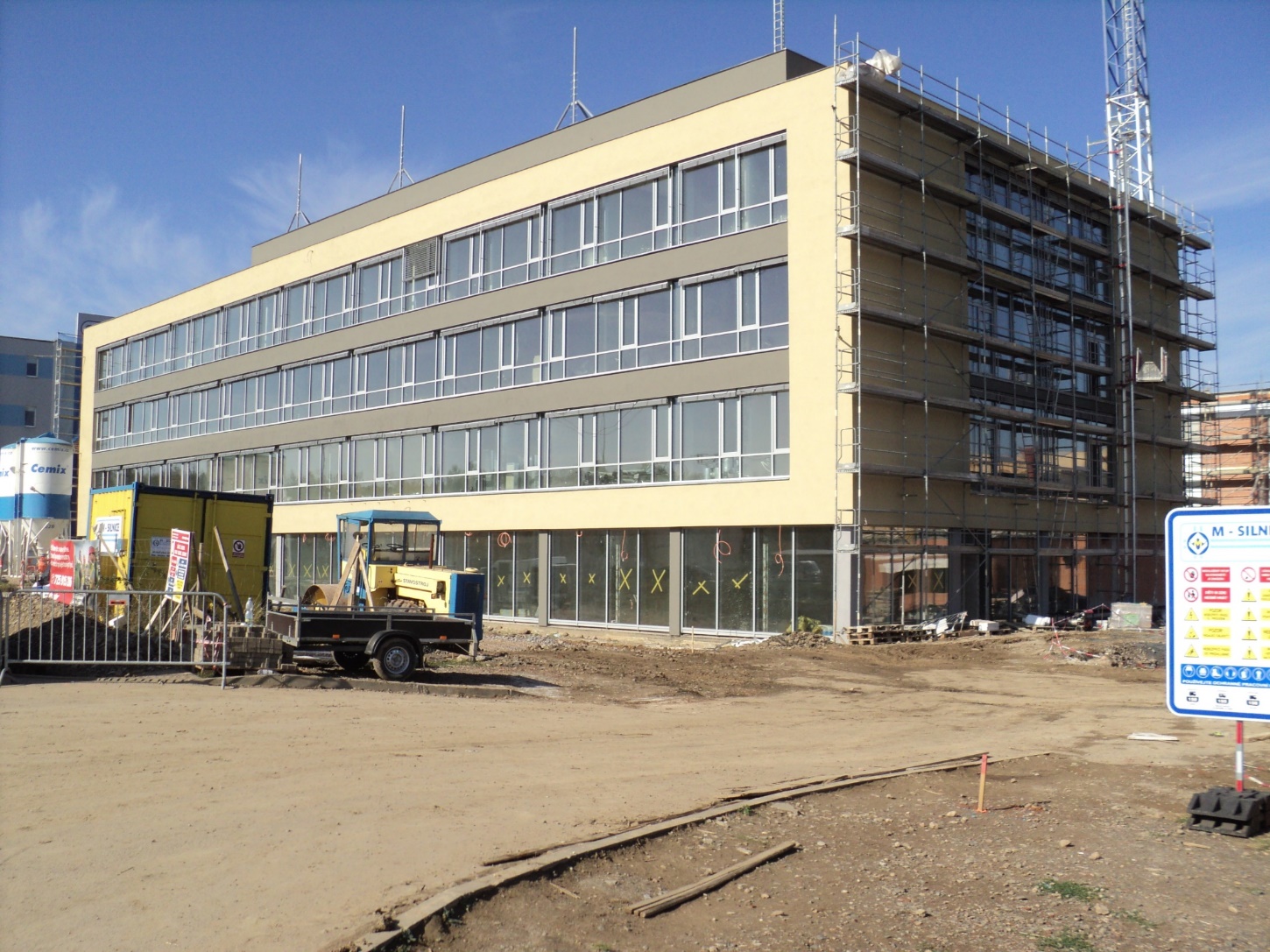 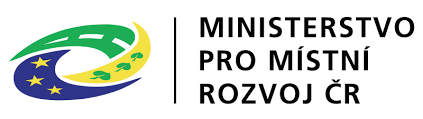 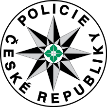 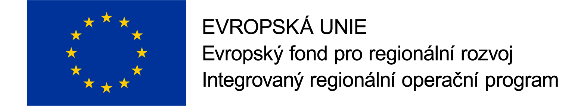 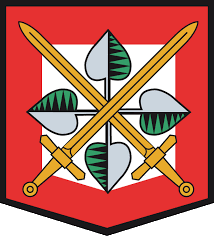 Objekt A – zasedací místnost
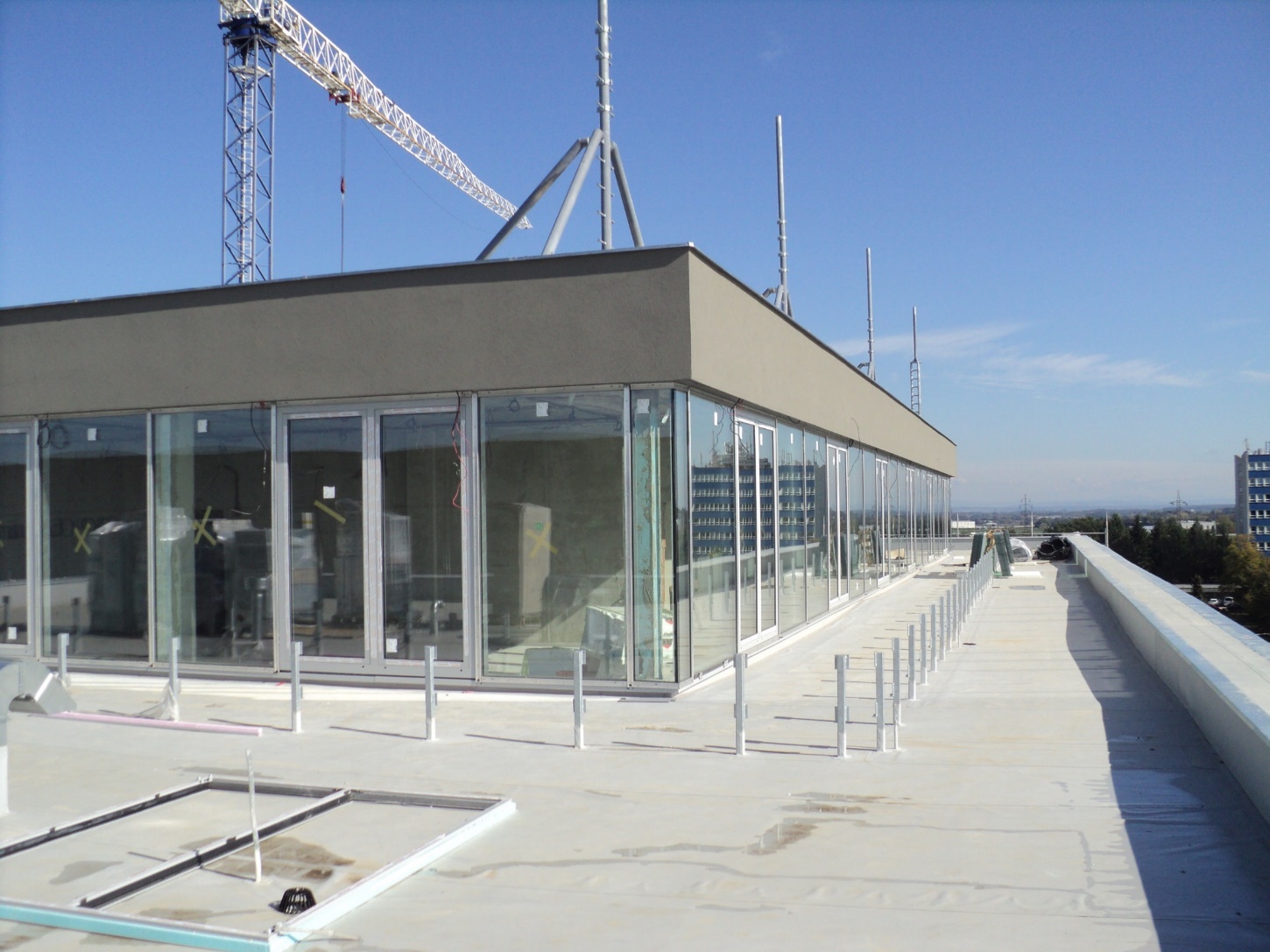 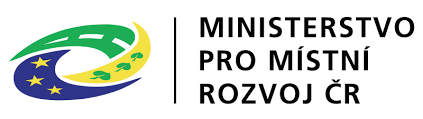 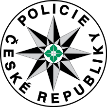 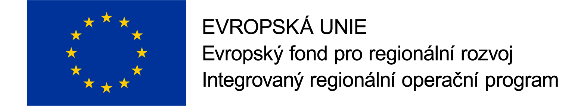 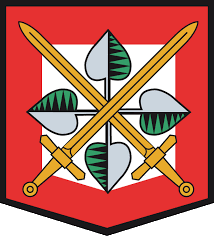 Objekty A, B, C
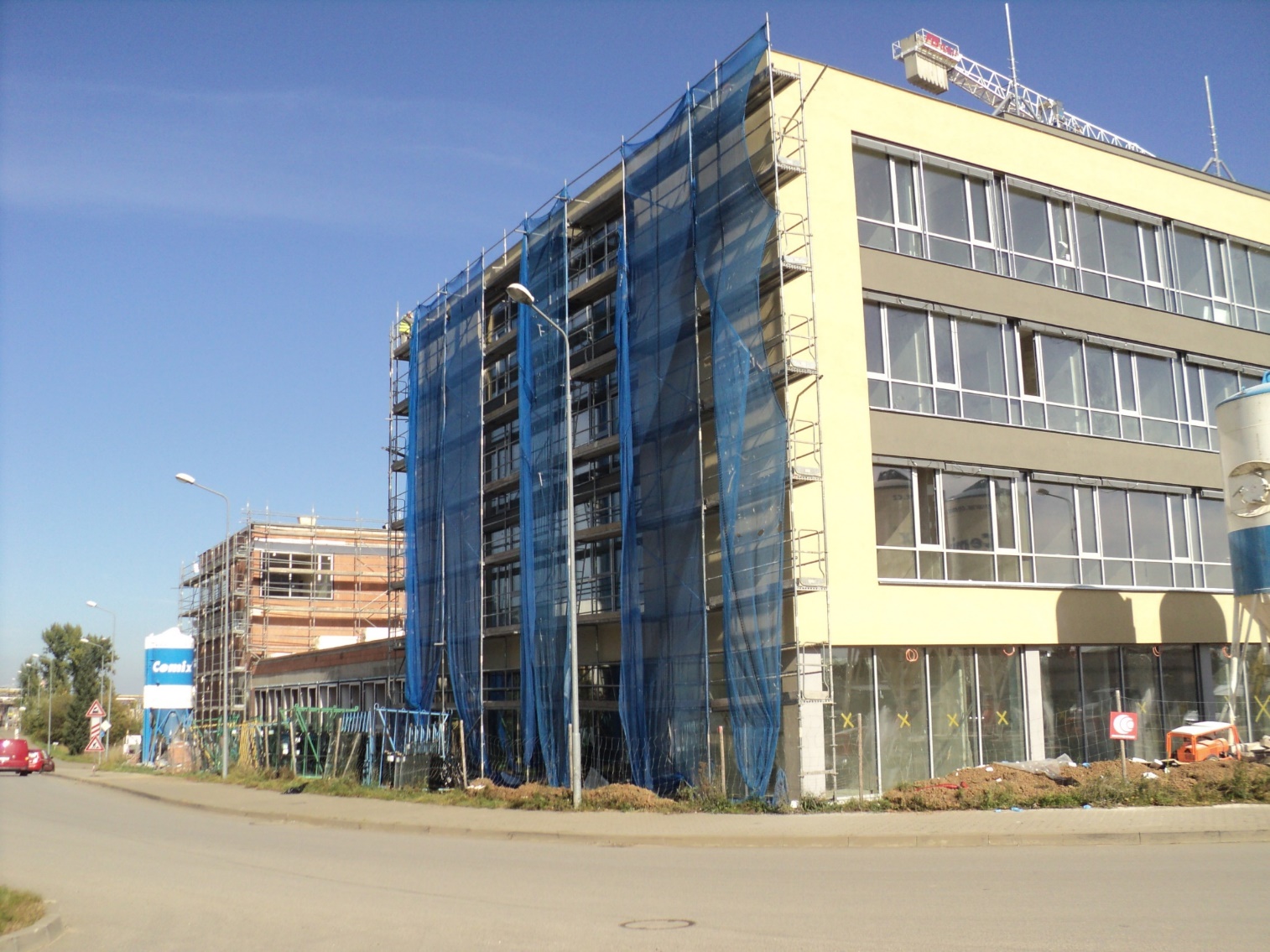 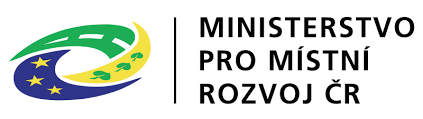 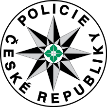 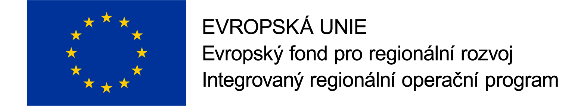 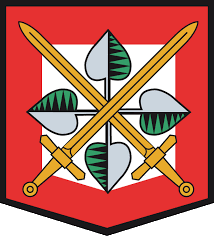 Objekt C – centrální rozvod TUV
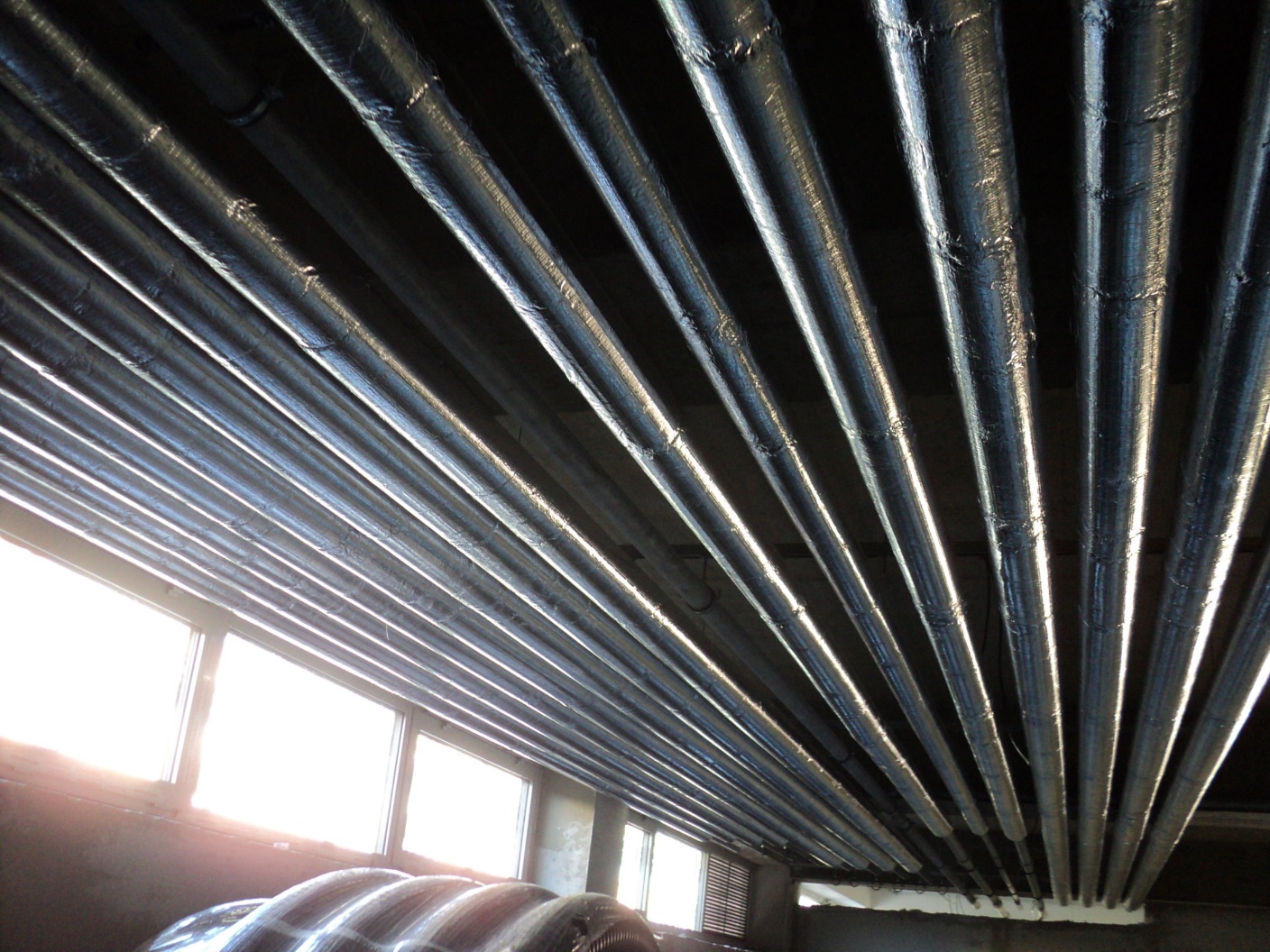 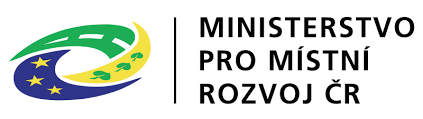 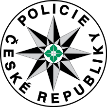 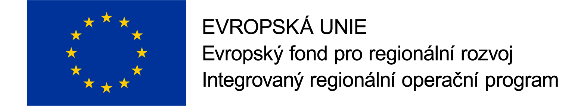 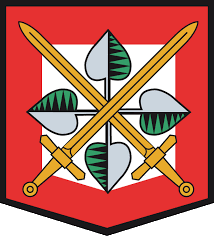 Objekt C - tělocvična
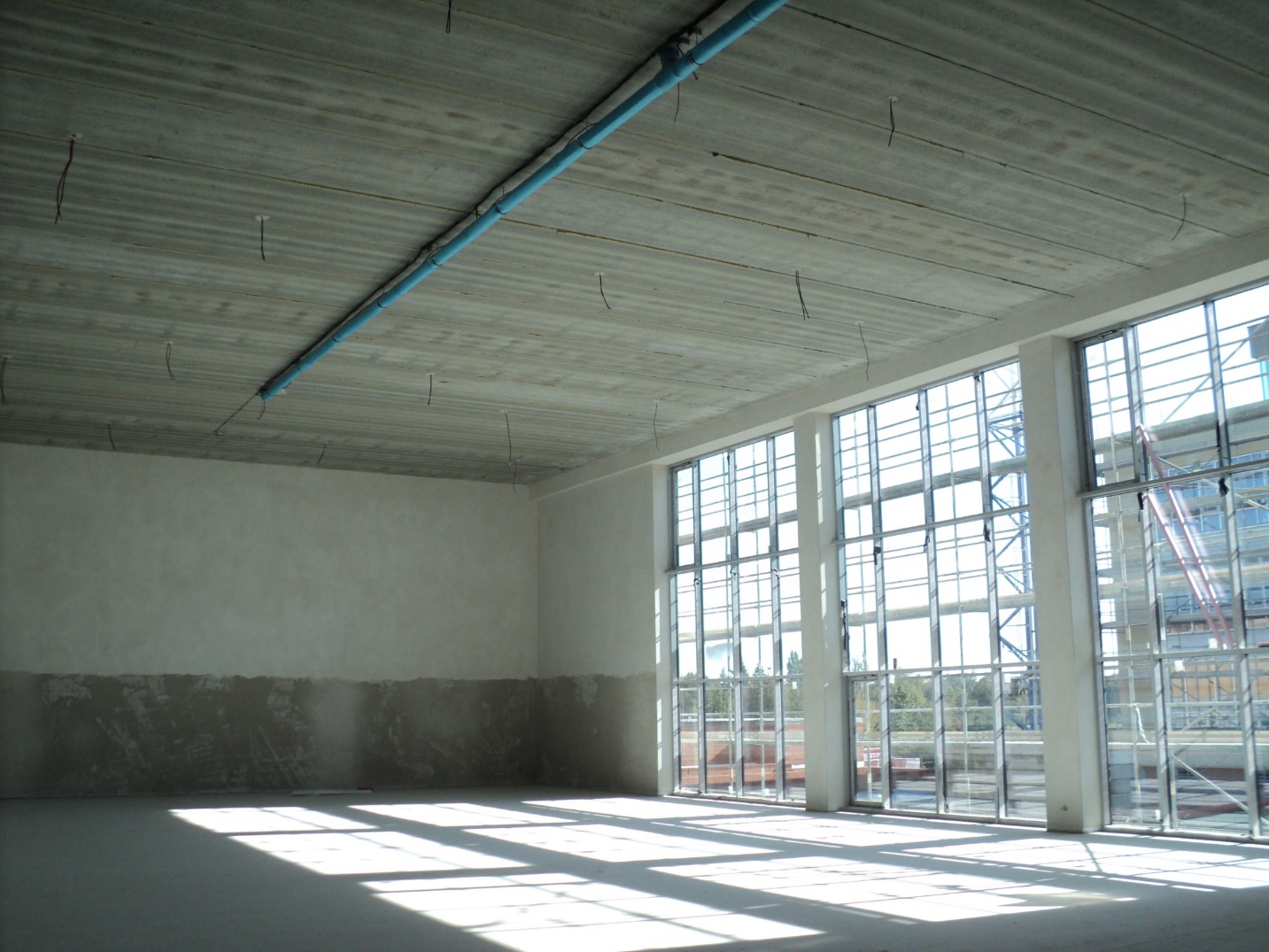 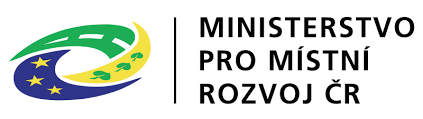 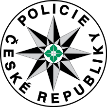 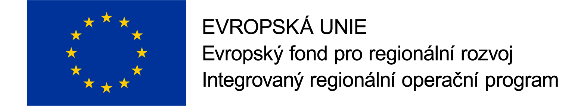 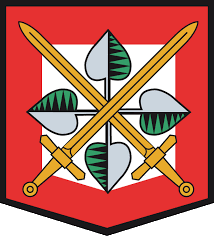 Objekt kynologie
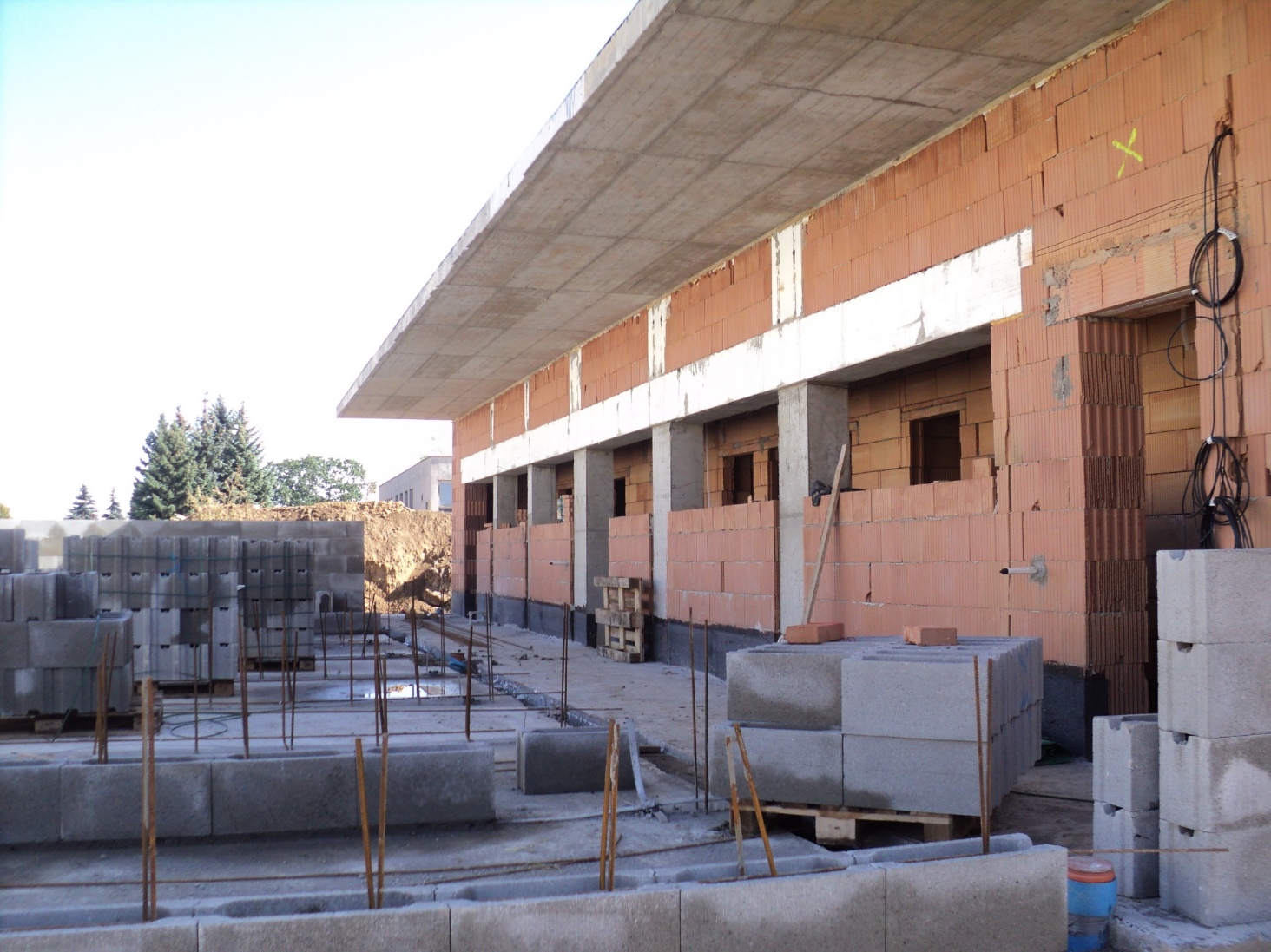 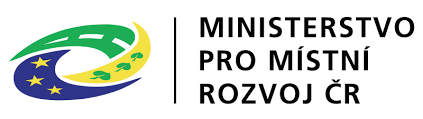 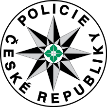 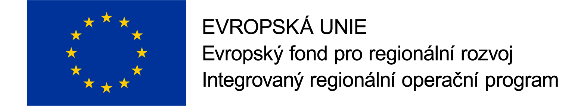 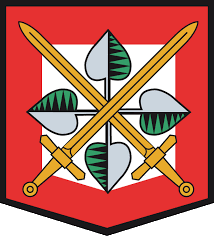 Objekt kynologie a tech. ošetřovna vozidel
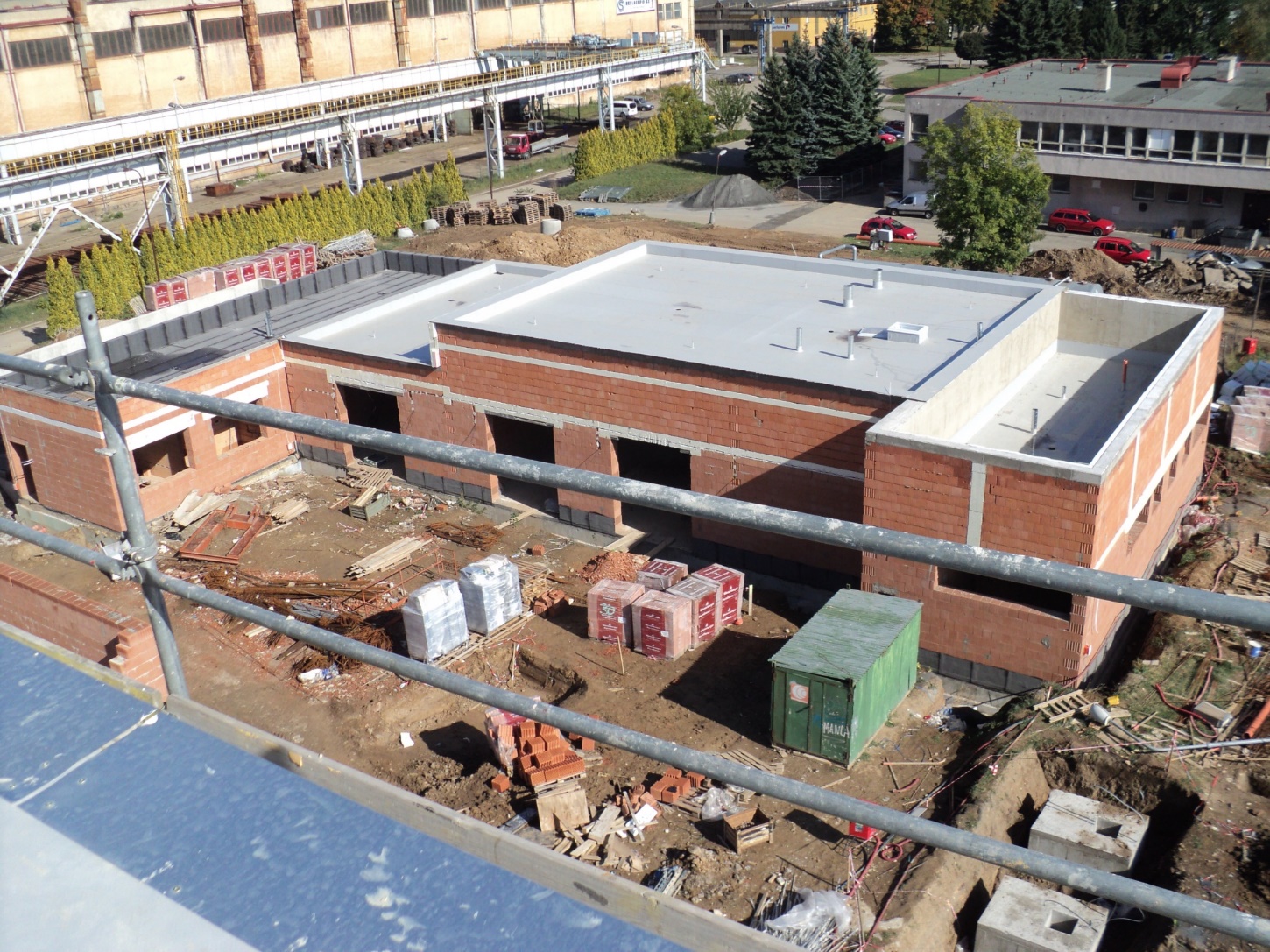 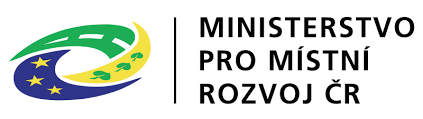 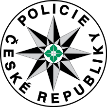 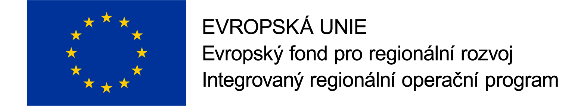 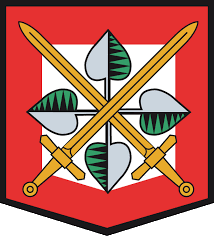 Podzemní nádrže PHM
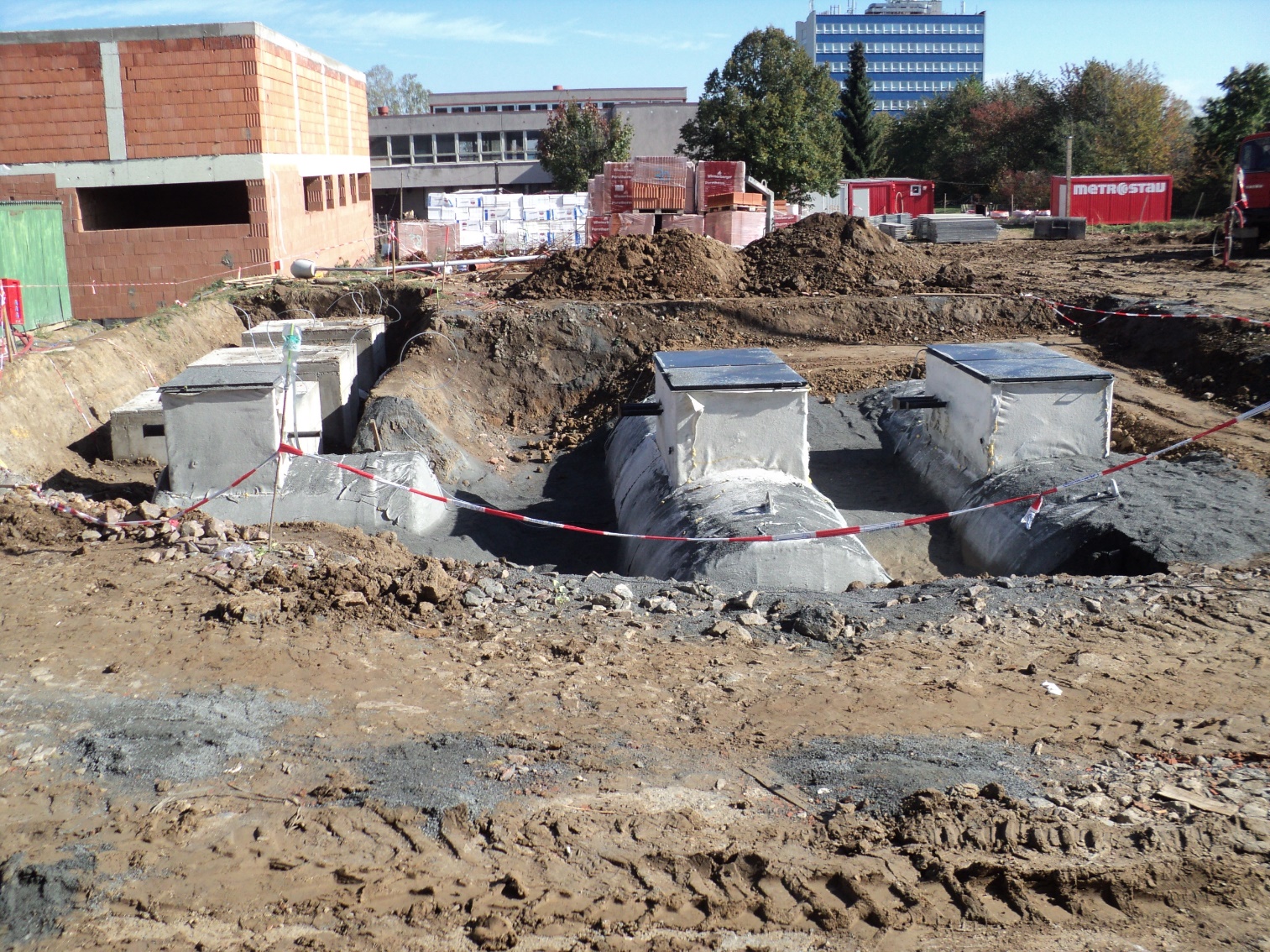 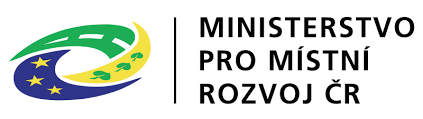 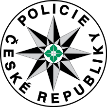 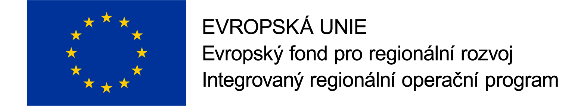 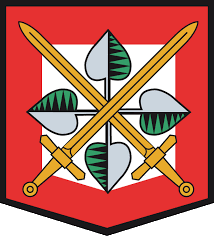 DĚKUJI ZA POZORNOST
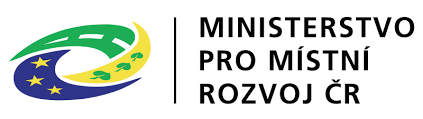 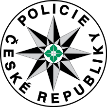 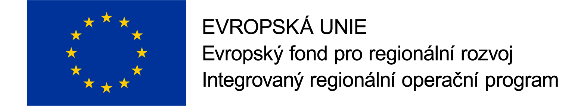